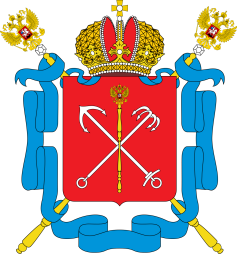 Комитет по социальной политике Санкт-Петербурга
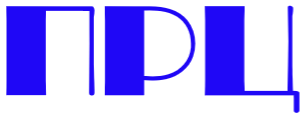 СПб ГБУ «Профессионально-реабилитационный центр»
Профессиональная реабилитация инвалидовв специально созданных условиях. Из опыта работыПрофессионально-реабилитационного центра.
Профессиональная реабилитацияв специально созданных условиях
Федеральный закон "О социальной защите инвалидов в Российской Федерации" от 24.11.1995 N 181-ФЗ
Федеральный закон "Об образовании в Российской Федерации" от 29.12.2012 N 273-ФЗ
ГОСТ Р 53873-2010. Национальный стандарт Российской Федерации. Реабилитация инвалидов. Услуги по профессиональной реабилитации инвалидов"(утв. и введен в действие Приказом Росстандарта от 17.09.2010 N 253-ст)
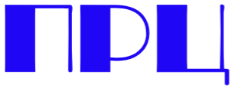 Комплексная реабилитация в условиях, приближенных к месту проживания
В целях повышения комфортности и эффективности получения профессионального образования инвалидами трудоспособного возраста, СПб ГБУ «Профессионально-реабилитационный центр» выступил  инициатором стать экспериментальной площадкой Санкт-Петербургского государственного института психологии и социальной работы (СПбГИПСР) совместно с Центром социальной реабилитации инвалидов и детей-инвалидов (ЦСРИиДИ) Невского района Санкт-Петербурга. 
ЦСРИиДИ   на своей базе обеспечил набор обучающихся из своих же реабилитантов, Профессионально-реабилитационный центр организовал образовательный процесс.
 В результате инвалиды трудоспособного возраста получили возможность приобрести профессию в условиях, максимально приближенных к месту проживания и одновременно получая реабилитационные услуги. 
Таким образом, у инвалида появляется возможность комфортно получить комплекс реабилитационных услуг (профессиональную и социальную реабилитацию, а также медицинское сопровождение).
СПб ГБУ «Профессионально-реабилитационный центр»
Основан в 1996  году
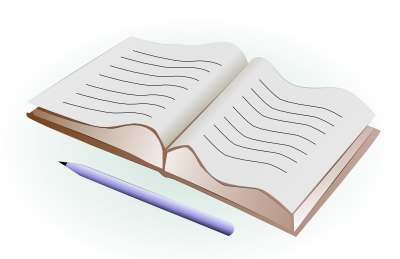 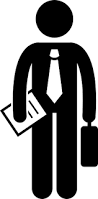 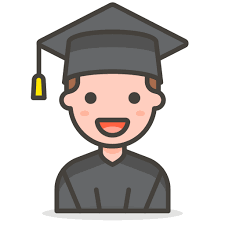 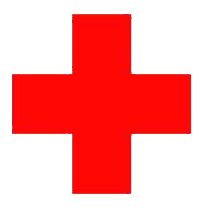 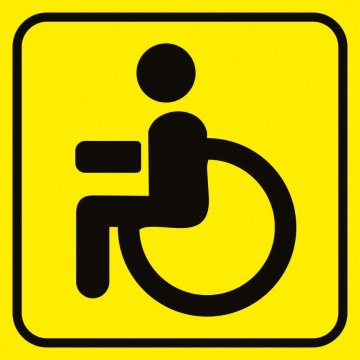 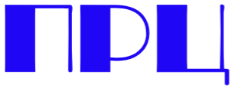 Этапы профессиональной реабилитации
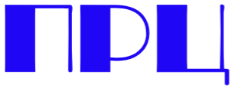 Профессиональная ориентация
Набор на обучение 
Проводился специалистами
ПРЦ на базе ЦСРИиДИ
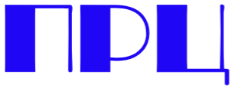 Профессиональная ориентация
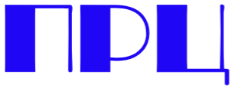 Профессиональное образование
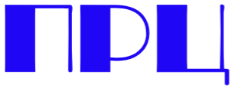 Профессиональное образование
Особенности обучения:
Адаптированные образовательные программы.
Увеличенные сроки обучения.
Изучение дополнительных специализированных дисциплин:
	- Психология личности и профессиональное самоопределение;
	- Коммуникативный практикум;
	- Основы интеллектуального труда;
	- Социальная адаптация и основы социально-правовых знаний;
	- Основы поиска работы и трудоустройства.
Академическая и социальная стипендии.
Бесплатное питание.
Бесплатные учебники и пособия.
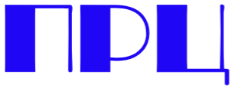 Для эксперимента была выбрана программа
39.01.01 
СОЦИАЛЬНЫЙ РАБОТНИК
Срок обучения 1 год 4 месяца
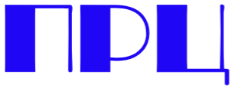 Этапы:
1.   Исследовательско-аналитический этап. 
- согласование инструментария исследований, проведение исследования (диагностики), интерпретация полученных результатов и их обсуждение с профессиональным научным сообществом в рамках научных мероприятий Санкт-Петербургского государственного института психологии и социальной работы (СПбГИПСР);
 2.      Программно-моделирующий этап.
- разрабатывалась модель и программа взаимодействия учреждений (поиски и согласование площадки для обучения); 
- готовились методические рекомендации и технологические схемы по апробации и внедрению модели, готовились к применению методы реабилитационно-экспертной и профессиональной диагностики, обеспечивающей профессиональное самоопределение инвалида с учетом его психофизиологического состояния, индивидуальных особенностей личности;
- проводились мероприятия по набору обучающихся; 
- разрабатывались адаптационные программы по модулям и учебным дисциплинам; составлялся, согласовывался и утверждался учебный план по профессии; 
- анализировались поданные заявления на обучение; формировалась учебная группа;
 3.   Этап проведения научно-исследовательских работ (этап реализации).
- согласование механизма внедрения и апробации образовательной модели и разработка календарного плана внедрения, и проведение мониторинга результатов апробации разработанной модели; 
4.     Этап интерпретации и анализа.
 - подведение обобщающих итогов по анализу эффективности проекта и подготовка публикаций по результатам проекта;
 5.    Отчетный этап – подведение окончательных итогов исследования.
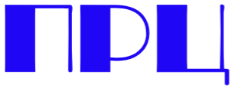 Медико-социально-психологическое сопровождение
«РЕАКОМАНДА»
Специалисты 
обеих площадок
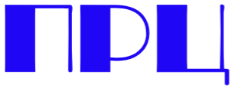 Социальная служба
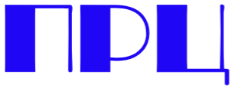 Психологическая служба
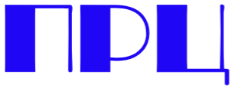 Медицинская служба
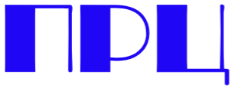 Содействие трудоустройству и производственная адаптация
ОТДЕЛ
содействия
трудоустройству
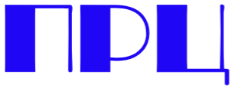 Содействие трудоустройству и производственная адаптация
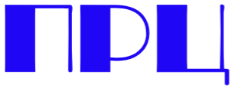 Удобство для обучающегося. Экономия времени и сил.
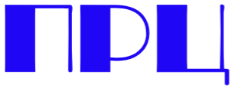 Результативность
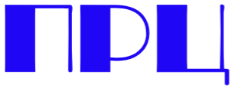 СПАСИБО ЗА ВНИМАНИЕ!
СПб ГБУ «Профессионально-реабилитационный центр»
http://www.p-rcenter.edu.ru
Мы в социальных сетях:
         https://vk.com/prcspb
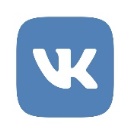 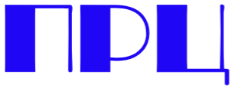